Phonics
SSC [S as z], [S as s]
Y7 German 
Term 2.1 - Week 4
Leigh McClelland / Rachel Hawkes

Date updated:  18/01/20
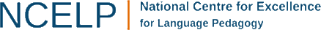 s
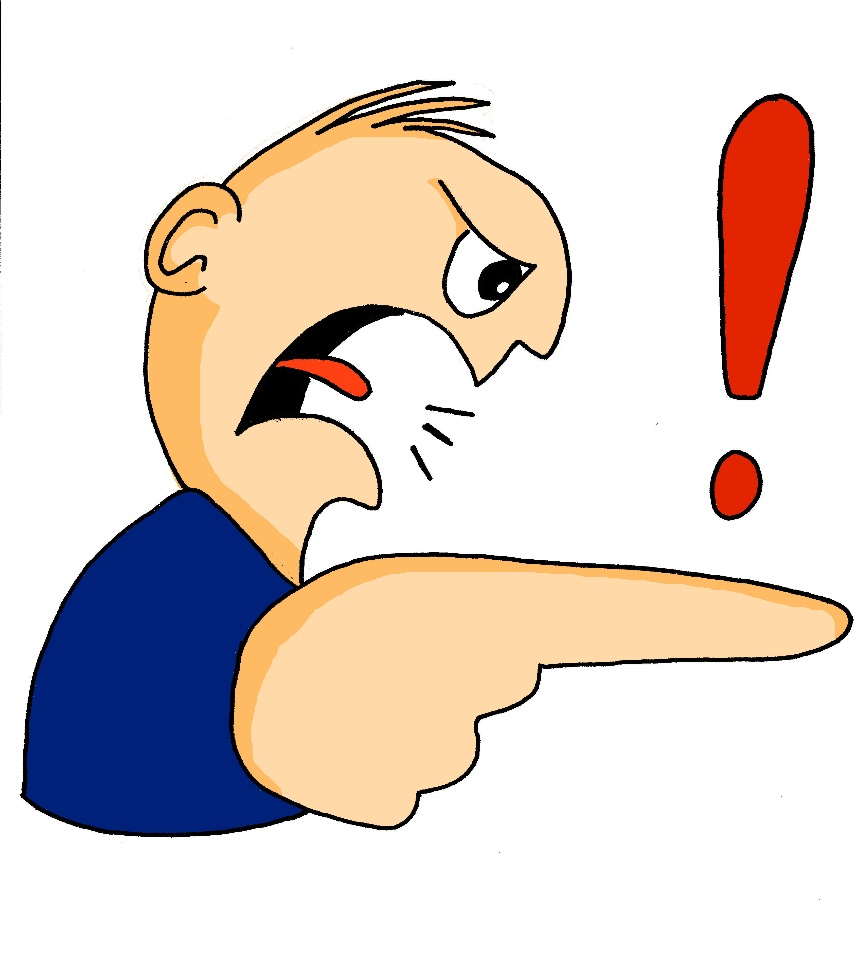 sollen
[Speaker Notes: Introduce and elicit the pronunciation of the individual SSC ‘S as Z’ and then the source word (with gesture, if using).An appropriate gesture might be to ‘wag your finger’ as in the image to show that you are telling someone what they should do.]
s
sollen
[Speaker Notes: Without picture to focus only on the SSC and source word.]
s
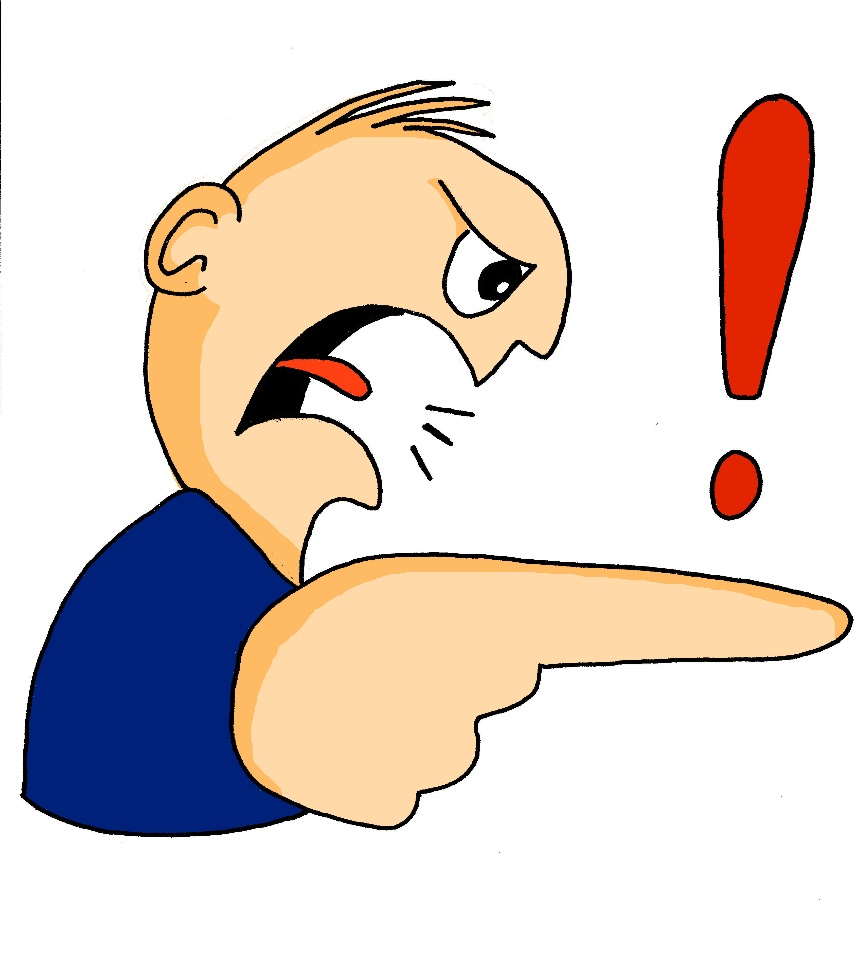 sollen
[Speaker Notes: Without sound to elicit the pronunciation of the SSC and source word from students.]
s
Gesetz
Seite
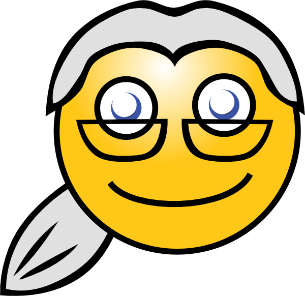 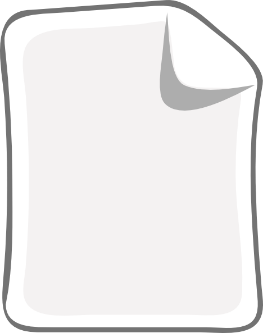 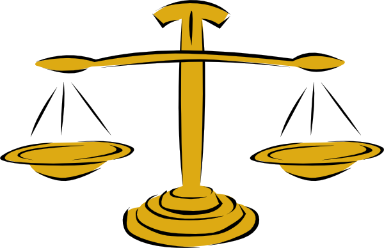 sollen
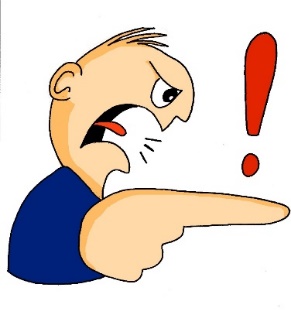 54
reisen
Satz
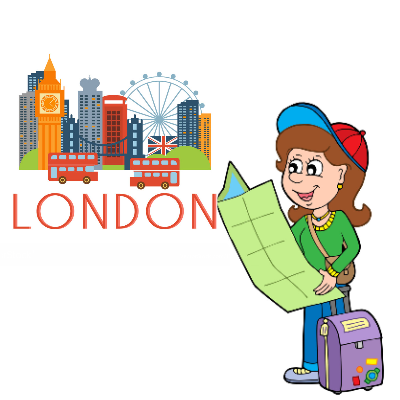 Subjekt
Verb
Objekt
langsam
Ich habe Hunger.
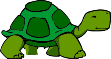 [Speaker Notes: Introduce and elicit the pronunciation of the individual SSC ‘S’ and then the source word again (with gesture, if using).Then present and elicit the pronunciation of the five cluster words.The cluster words have been chosen for their high-frequency, from a range of word classes, with the SSC (where possible) positioned within a variety of syllables within the words(e.g. initial, 2nd, final etc..) and additionally, we have tried to use words that build cumulatively on previously taught SSCs (see the Phonics Teaching Sequence document) and do not include new SSCs.  Where new SSCs are used, they are often consonants which have a similar symbol-sound correspondence in English.
Word frequency rankings (1 is the most common word in German): sollen [63]; Gesetz [552] Seite[217]; reisen [978]; langsam [604]; Satz [582].Source:  Jones, R.L. & Tschirner, E. (2006). A frequency dictionary of German: core vocabulary for learners. Routledge]
s
Gesetz
Seite
sollen
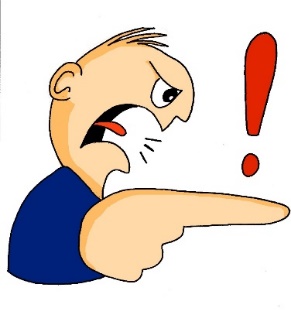 reisen
Satz
langsam
[Speaker Notes: Without pictures to focus solely on the SSC and cluster words.]
s
Gesetz
Seite
sollen
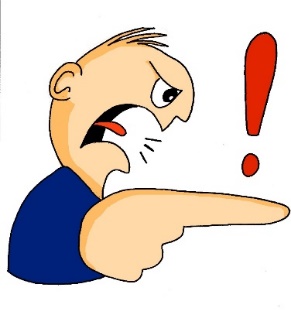 reisen
Satz
langsam
[Speaker Notes: Without sound to elicit pronunciation from students.]
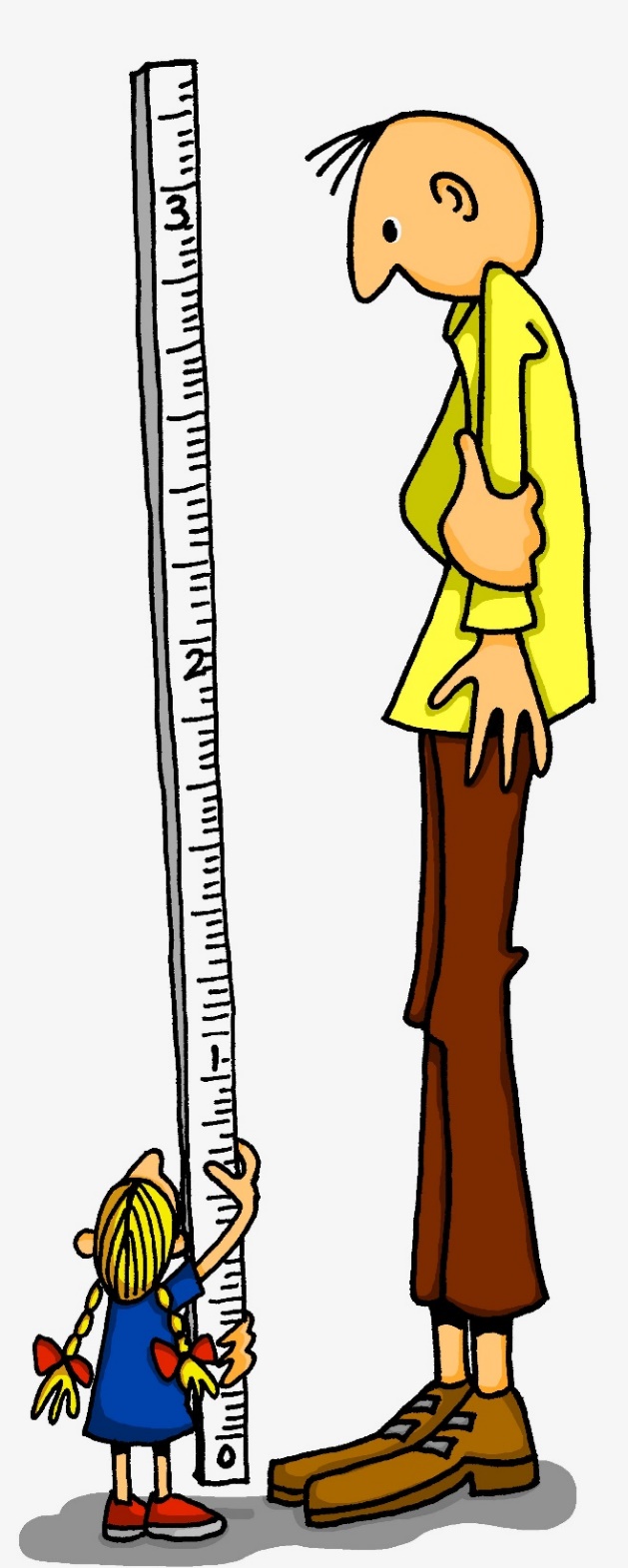 ß
groß
[Speaker Notes: Introduce and elicit the pronunciation of the individual SSC ‘S as English S’ and then the source word (with gesture, if using).An appropriate gesture might be to reach up high with your right hand and wide with both hands reaching out,  to demonstrate ‘tall and big’.]
ß
groß
[Speaker Notes: Without picture to focus on SSC and source word alone.]
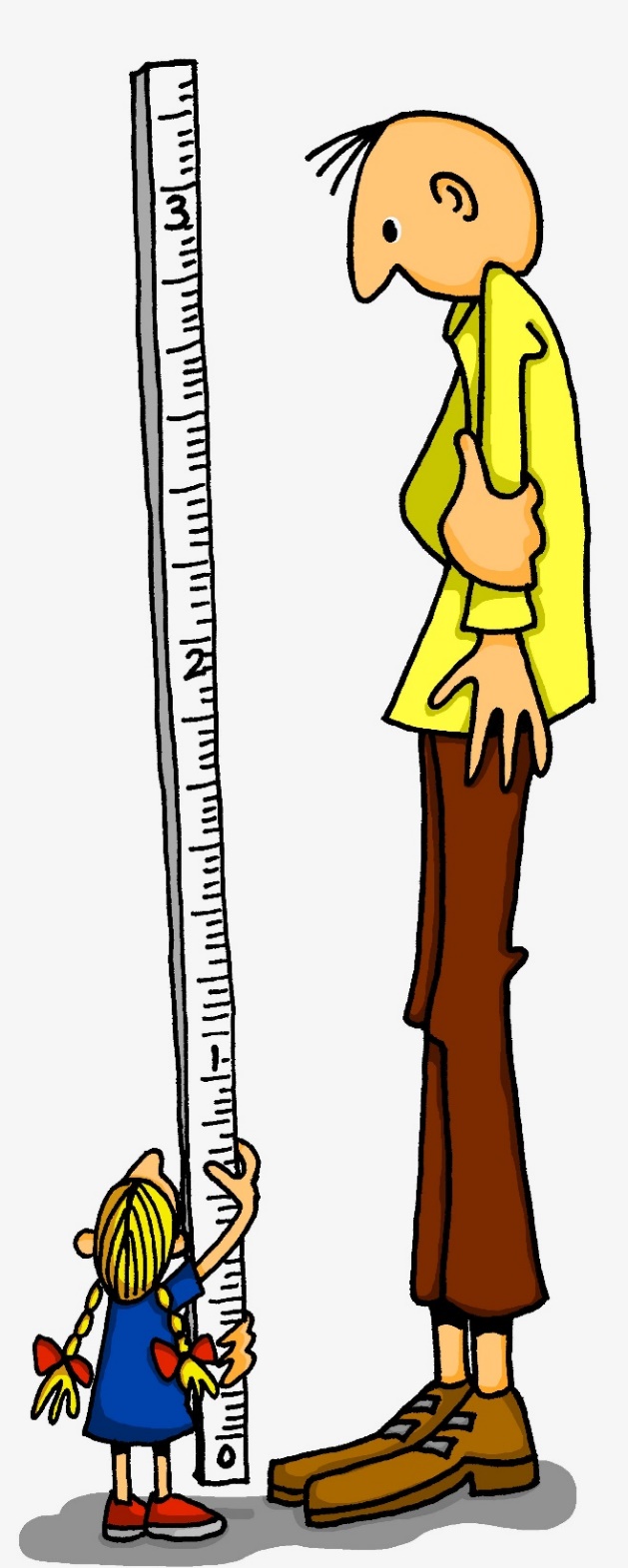 ß
groß
[Speaker Notes: Without sound to elicit pronunciation from students.]
ß
Fußball
ein bisschen
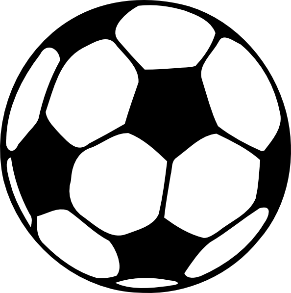 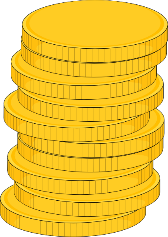 groß
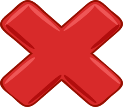 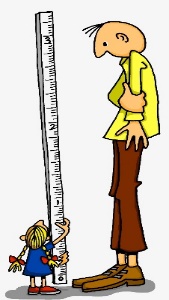 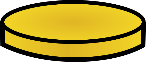 heißen
lassen
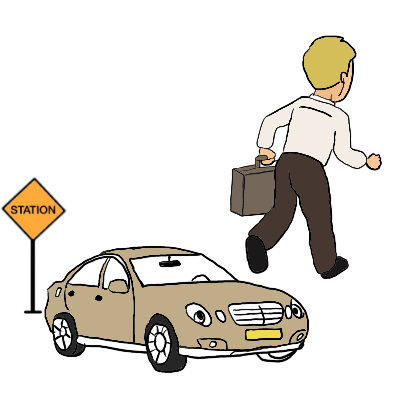 Misky
damals
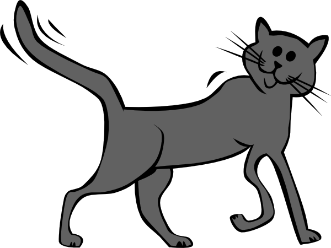 1919
2019
[Speaker Notes: Introduce and elicit the pronunciation of the individual SSC ‘ß’ and then the source word again (with gesture, if using).Then present and elicit the pronunciation of the five cluster words.The cluster words have been chosen for their high-frequency, from a range of word classes, with the SSC (where possible) positioned within a variety of syllables within the words(e.g. initial, 2nd, final etc..) and additionally, we have tried to use words that build cumulatively on previously taught SSCs (see the Phonics Teaching Sequence document) and do not include new SSCs.  Where new SSCs are used, they are often consonants which have a similar symbol-sound correspondence in English.
Word frequency rankings (1 is the most common word in German): groß [74]; Fußball [1497] ein bisschen [194]; heißen [123]; damals [271]; lassen [82].Source:  Jones, R.L. & Tschirner, E. (2006). A frequency dictionary of German: core vocabulary for learners. Routledge]
ß
Fußball
ein bisschen
groß
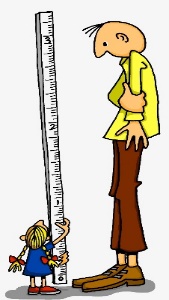 heißen
lassen
damals
[Speaker Notes: Without pictures to focus on SSC and source words alone.]
ß
Fußball
ein bisschen
groß
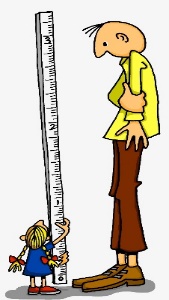 heißen
lassen
[Speaker Notes: Without sound to elicit pronunciation from students.]
das Essen
gesund
sitzen
zu Hause
hässlich
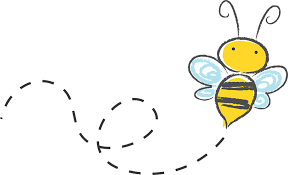 es
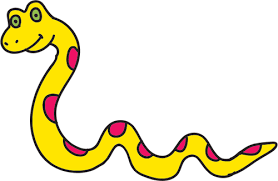 super
interessant
sie
[Speaker Notes: Bee pic from pixabay.com
Snake pic from publicdomainvectors.org

Students must decide whether the sounds in the words match to the bee (buzz) or the snake (hiss).Teachers can elicit the sound [zzzz] or [ssss] first from the students, then the full word.Answers are animated one by one to move to the correct image.

Words for this task are taken from the introduced and revisited vocabulary sets for this week, or previously taught words (es, sie) and two cognates (super, interessant) to challenge decoding skills further.]
Snap?
Ja 
oder
nein?
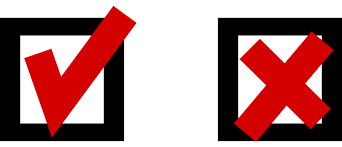 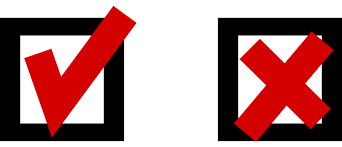 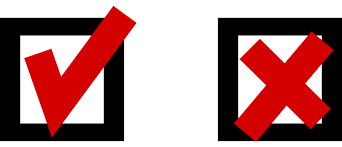 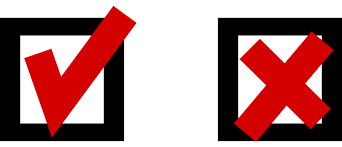 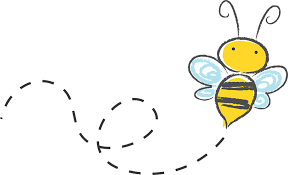 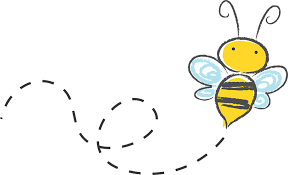 reisen
das Essen
Fußball
Satz
es
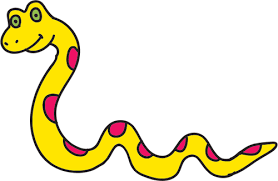 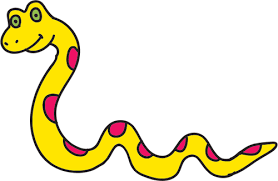 lassen
sie
gesund
heißen
super
langsam
sitzen
interessant
zu Hause
Seite
hässlich
Gesetz
[Speaker Notes: Bee pic from pixabay.com
Snake pic from publicdomainvectors.org

Students identify if the sounds highlighted in yellow are a match, ‘snap’ (like the card game) by pronouncing the words aloud and comparing them. Play FOUR times with class and give students a few seconds to pronounce in pairs and decide, before taking the class answer each time. The answers are animated.Then pairs can play against each other – one student choosing and pronouncing two words and the other student deciding whether they make a matching snap pair or not. The words have been chosen from the pre-learn and consolidation and cluster lists as well as the vocabulary students are expected to have learnt in advance of this lesson.]
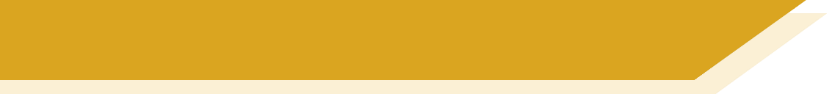 s, ss, ß
When it comes before a vowel, 's' is pronounced like the English ‘z’.
e.g. sagen, sehr, sein, sie, sitzen, sollen, gesund, super, Reise
Elsewhere, the German ‘s’, as well as all instances of ‘ss’ and ‘ß’ are pronounced like an English ‘s’.
e.g. eins, hast, das, dass, groß, lassen, Haus, Wasser, heißen, weiß
'ss’ is used when the preceding vowel in a word is short, but is written 'ß’ after a long vowel e.g. 'Fuß', 'Maß', 'Spaß’
or two vowels together e.g. 'weiß', 'heiß', 'heißt'
Remember:sch-, sp-, st-
are pronounced in their own way at the start of a word!
[Speaker Notes: These notes explain how students will know when to pronounce ‘s’ as a ‘z’ and when as an ‘s’.  They also explain the use of the ß (called Eszett or scharfes S) instead of ss.There is then an odd one out task to practise applying these SSC.]
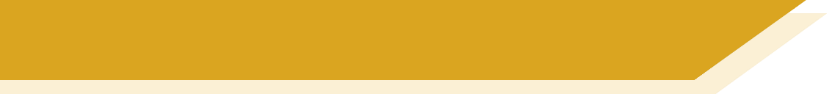 Was passt nicht in die Reihe?
weiß
groß
1.
Seite
bisschen
Fußball
Satz
2.
langsam
heißen
reisen
3.
lassen
4.
Gesetz
sollen
gesund
damals
5.
findest
[Speaker Notes: Odd One OutStudents should be encouraged to practise pronouncing these words out loud, individually or in pairs, to decide which is the odd one out in each row (Reihe).Students have met this task type before and the instruction ‘Was passt nicht?’  Teachers can elicit the instruction meaning from students.Answers are animated to shade the odd one out.  Words are from the cluster words practised last lesson.  There is no need to focus on meaning, though teachers might be interested to see which words may have been retained incidentally.]